Αναφορικές Ονοματικές Προτάσεις
Θεωρία και Παραδείγματα
Δημιουργία υλικού: Βράντση Ελένη ΠΕ02, Med
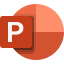 Ποιες είναι οι αναφορικές ονοματικές προτάσεις;
Αναφορικές ονοματικές λέγονται οι δευτερεύουσες προτάσεις που αναφέρονται σε όρο άλλης πρότασης ο οποίος είτε υπάρχει είτε εννοείται. Χρησιμοποιούνται στον λόγο ως ονόματα ουσιαστικά ή επίθετα, γι' αυτό και λέγονται ουσιαστικές, όταν αντικαθιστούν ουσιαστικά ή επιθετικές, όταν αντικαθιστούν επίθετα.
ΠΑΡΑΔΕΙΓΜΑΤΑ ΑΠΌ ΤΑ Ν.Ε
Το σχολικό βιβλίο της Γεωγραφίας που διαβάζω δεν το καταλαβαίνω
Το σχολικό βιβλίο της Γεωγραφίας, που έγραψε η Αρβανίτη, δεν το καταλαβαίνω
Οι σύμμαχοί μας, οι οποίοι είχαν αντίστοιχα περιστατικά με δικούς τους πολίτες, πρέπει να πάρουν θέση.
Όσοι πιστοί προσέλθετε!
Εισάγονται: με αναφορικές αντωνυμίες:ὅς, ἥ, ὅ (ο οποίος, που)ὅσπερ, ἥπερ, ὅπερ (ο οποίος ακριβώς)ὅστις, ἥτις, ὅτι (όποιος, ο οποίος)ὁπότερος, ὁποτέρα, ὁπότερον (όποιος από τους δύο)ὅσος, ὅση, ὅσον (όσος)οἷος, οἷα, οἷον (τέτοιος που)ὁποῖος, ὁποῖα, ὁποῖον (όποιας λογής)ἡλίκος, ἡλίκη, ἡλίκον (όσο μεγάλος)ὁπηλίκος, ὁπηλίκη, ὁπηλίκον (όσο μεγάλος)ὁποδαπός, ὁποδαπή, ὁποδαπόν (από τον τόπο που)
ΠΑΡΑΔΕΙΓΜΑΤΑ ΚΑΙ ΣΥΝΤΑΚΤΙΚΟΣ ΡΟΛΟΣὍστις θέλει ὀπίσω μου ἐλθεῖν, ἀπαρνησάσθω ἑαυτόν... > υποκείμενο στο ἀπαρνησάσθω(= Όποιος θέλει να με ακολουθήσει, να απαρνηθεί τον εαυτό του...) Καὶ φράζουσιν ἅ λέγει. > αντικείμενο του φράζουσιν(= Και ανακοινώνουν αυτά που λέει.) Οὗτός ἐστιν ὅς ἀπέκτεινεν τοὺς στρατηγούς. > κατηγορούμενο στο οὗτος(= Αυτός είναι που σκότωσε τους στρατηγούς.) Ἠν τις Φιλλίδας, ὅς ἐγραμμάτευε τοῖς πολεμάρχοις. > παράθεση του Φιλλίδας(= Ήταν κάποιος Φιλλίδας, ο οποίος ήταν γραμματέας των πολεμάρχων.) Οἶμαι ἂν ἡμᾶς παθεῖν τοιαῦτα, οἷα τοὺς ἐχθροὺς οἱ θεοὶ ποιήσειαν. > επεξήγηση του τοιαῦτα(= Νομίζω ότι θα πάθουμε αυτά, τέτοια που οι θεοί έκαναν στους εχθρούς.) Τόδ' ἐστί τὸ στρατόπεδον ὅ κατεκαύθη ὑπὸ τῶν Συρακοσίων. > επιθετικός πρ. στο στρατόπεδο.(= Αυτό είναι το στρατόπεδο που κατακάηκε από τους Συρακοσίους.)
Οὐ πάνυ γε ῥᾴδιόν ἐστιν εὑρεῖν ἔργον, ἐφ' ᾧ οὐκ ἂν τις αἰτίαν ἔχοι. > κατηγορηματικός πρ. στο ἔργον(= Δεν είναι εύκολο να βρεις έργο που να μην μπορεί να το κατηγορήσει κανείς.) Τισσαφέρνης σατράπης κατεπέμφη ὧν αὐτὸς πρόσθεν ἦρχε > ετερόπτωτος πρ., γεν. αντικειμενική στο σατράπης.(= Ο Τισσαφέρνης στάλθηκε σατράπης των πόλεων στις οποίες προηγουμένως αυτός ήταν ο κυβερνήτης.)
Πώς εκφέρονται οι αναφορικές προτάσεις;
Εκφέρονται:
α) όταν είναι προτάσεις κρίσης με οριστική, δυνητική οριστική, δυνητική ευκτική και με ευκτική του πλαγίου λόγου, όταν εξαρτώνται από ρήματα ιστορικού χρόνου,
Ἐξελθὼν ὁ θυρωρός, ὅσπερ εἰώθει ὑπακούειν, εἶπεν περιμένειν > οριστική    (= Βγαίνοντας ο θυρωρός, ο οποίος συνήθιζε να εκτελεί εντολές, είπε να περιμένουν)
Καὶ μαθητὰς πολλοὺς ἔλαβον, ὧν οὐδεὶς ἂν παρέμεινεν. > δυνητική οριστική    (= Και απέκτησα πολλούς μαθητές, από τους οποίους δε θα παρέμεινε κανείς)
Δόρατα ἔχοντες, ὅσα ἀνὴρ ἂν φέροι, τούτοις ἐπειρῶντο ἀμύνασθαι. > δυνητική ευκτική.    (= Έχοντας δόρατα, όσα μπορεί να σηκώσει κάποιος άντρας, με αυτά προσπαθούσαν να αμυνθούν)
Καὶ αὐτὸς δὲ ὅ τι που καλὸν ἴδοι ἐς στρατιάν, διεδωρεῖτο τοῖς ἀεὶ ἀξιωτάτοις. > ευκτική του πλαγίου λόγου    (= Και ο ίδιος εξάλλου, οτιδήποτε έβλεπε καλό για τον στρατό του, το μοίραζε ως δώρο σε κείνους που πάντα διακρίνονταν)
Πώς εκφέρονται οι αναφορικές προτάσεις;
β) όταν είναι προτάσεις επιθυμίας με υποτακτική, ευχετική ευκτική, προστακτική· με ευκτική του πλαγίου λόγου, όταν εξαρτώνται από ρήματα ιστορικού χρόνου.
Ἄνυτος ὅδε παρεκαθέζετο, ᾧ μεταδῶμεν τῆς ζητήσεως. > υποτακτική (= Κάθισε δίπλα αυτός εδώ ο Άνυτος, στον οποίο ας ανακοινώσουμε τη συζήτησή μας.)
Ἐὰν ἀποψηφίσησθε, ὅ μὴ ποιήσαιτε, οἱ χρηστοὶ ἀδικήσονται. > ευχετική ευκτική(= Αν δεν εγκρίνετε τον νόμο, πράγμα το οποίο μακάρι να μην το κάνατε, οι ηθικοί θα αδικηθούν.)
... καὶ τῷ χρόνῳ, ὅν ὑμεῖς σαφέστατον ἔλεγχον τοῦ ἀληθοῦς νομίσατε. > προστακτική(= και από τον χρόνο, τον οποίο εσείς πρέπει να θεωρήσετε ως τον ακριβέστατο έλεγχο της αλήθειας.)
Ὁ μὲν δὴ ταῦτ᾽ εἰπὼν ἀπῄει, κατοικτίρων τήν τε γυναῖκα οἵου ἀνδρὸς στέροιτο... > ευκτική του πλαγίου λόγου
ΤΕΛΙΚΗ ΑΞΙΟΛΟΓΗΣΗ https://users.sch.gr/ipap/Ellinikos%20Politismos/Yliko/askisis%20arxaia/anaforikes-onomatikes-1.htm